COE426: Data Privacy
Lecture 12:  SMC II
Limitations of Yao's Algorithms
1-out-of-2 Oblivious Transfer (OT)
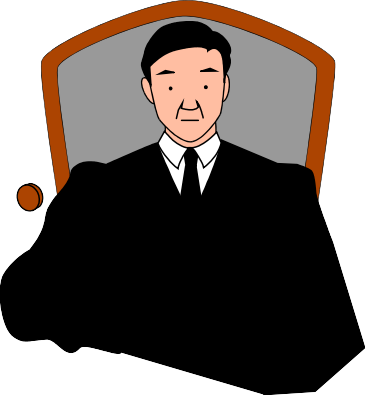 b= 0 or 1
m0, m1
S
R
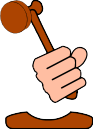 mb
A 1-out-of-2 Oblivious Transfer Protocol
Step 1Alice
Step 2
Bob
Step 3Bob
Step 4Alice
Step 5Alice
Step 6Bob
A 1-out-of-2 Oblivious Transfer Protocol
Receiver (Alice)
Sender (Bob)
m0, m1
b
k
Choice bit b, random k
Input messages
RSA key pair
d
n, e
n, e
r0, r1
r0, r1
Random strings
v = (rb + ke) mod n
v
k0 = (v – r0)d mod N
k1 = (v – r1)d mod N
m'0 = m0 + k0
m'0
m'1 = m1 + k1
m'1
mb = m’b - k
1-out-of-n OT
Overview of Yao’s Garbled Circuit Protocol
For simplicity, assume that Alice has number X, Bob has number Y, Alice learns F(X,Y), and Bob learns nothing
Represent F(X,Y) using a Boolean circuit
Alice encrypts the circuit and sends it to Bob. Each wire in in the circuit is associated with two random values
Alice sends the values corresponding to her input bits
Bob uses OT to obtain values for his bits
Bob evaluates the circuits and send the result to Alice
Circuit Computation
The design of Yao’s protocol is based on circuit computation
Any (efficiently) computable function can be represented as a family of (polynomial-size) Boolean arithmetic circuits
Such a circuit consists of AND, OR, and NOT gates
Garbled Circuit
We can represent Alice’s circuit with a garbled circuit so that evaluating it does not leak information about intermediate results
For each edge in the circuit, we use two random keys to represent 0 and 1, respectively
We represent each gate with 4 ciphertexts, for input (0,0), (0,1), (1,0), (1,1), respectively
The ciphertext for input (A,B) is the key representing the output Gate(A,B) encrypted by the keys representing A and B
The entries of the truth table can be permutated
0: KC0
1: KC1
C
And
0: KA0
1: KA1
0: KB0
1: KB1
A
B
Evaluation of Garbed Circuit
Given the keys representing the inputs of a gate, we can easily obtain the key representing the output of the gate
Only need to decrypt the corresponding entry
But we do not know which entry it is? We can decrypt all entries
Translating Input
So, we know that, given the keys representing Bob’s private input, we can evaluate the garbled circuit.
Alice sends the garbled circuit, and the keys corresponding to her input. 
Then Bob can evaluate the garbled circuit if he knows how to translate his input to the keys. 
But Alice can’t give the translation table to Bob.
Otherwise, Bob can learn information during evaluation
A solution to this problem is 1-out-of-2 OT for each input bit
Alice sends the keys representing 0 and 1;  
Bob chooses to receive the key representing his input at this bit
Clearly, Bob can’t evaluate the circuit at any other input
Finishing the Evaluation
At the end of evaluation, Bob gets the keys representing the output bits of circuit
Alice sends Bob a table of the keys for each output bit
Bob translates the keys back to the output bits
Example
AND
AND
Alice’s inputs
Bob’s inputs
NOT
AND
OR
OR
z
z
x	y	z
x	y	z
Truth table:
Truth table:
AND
OR
x
y
x
y
slide 7
Step1: Pick Random Keys For Each Wire
Alice picks two random keys for each wire
One key corresponds to "0", the other to "1"
6 keys in total for a gate with 2 input wires
AND
z
kz0, kz1
x
Alice
y
Bob
kx0, kx1
ky0, ky1
slide 8
14
COE526: Lecture 12
Step 2: Encrypt Truth Table
Alice encrypts each row of the truth table by  encrypting the output-wire key with the corresponding  pair of input-wire keys z
kz0, kz1
AND
y
x
Alice
Bob
kx0, kx1  ky0, ky1
x	y	z
Ekx0(Eky0(kz0))
Ekx0(Eky1(kz0))  Ekx1(Eky0(kz0))
Ekx1(Eky1(kz1))
Encrypted truth table:
Original truth table:
15
COE526: Lecture 12
Step 3: Send Garbled Truth Table
Alice randomly permutes (“garbles”) encrypted truth  table and sends it to Bob
Does not know which row of  garbled table corresponds to  which row of original table
z
kz0, kz1
AND
y
x
Alice
Bob
kx0, kx1  ky0, ky1
Ekx0(Eky0(kz0))
Ekx0(Eky1(kz0))  Ekx1(Eky0(kz0))
Ekx1(Eky1(kz1))
Ekx0(Eky1(kz0)) 
Ekx1(Eky1(kz1)) 
Ekx1(Eky0(kz0))
Ekx0(Eky0(kz0))
Garbled truth table:
slide 10
Step 4: Send Keys For Alice’s Inputs
Alice sends the key corresponding to her input bit
Keys are random, so Bob does not learn what this bit is
Learns Kxb’ where b’  is Alice’s input bit,  but not b’ (why?)
kz0, kz1
z
AND
y
x
Alice
Bob
kx0, kx1  ky0, ky1
If Alice’s bit is 1, she
simply sends kx1 to Bob;
if 0, she sends kx0
Ekx0(Eky1(kz0)) 
Ekx1(Eky1(kz1)) 
Ekx1(Eky0(kz0))
Ekx0(Eky0(kz0))
Garbled truth table:
slide 11
Step 5: Use OT on Keys for Bob’s Input
Alice and Bob run oblivious transfer protocol
Alice’s input is the two keys corresponding to Bob’s wire
Bob’s input into OT is simply his 1-bit input on that wire
Knows Kxb’ where b’ is  Alice’s input bit and Kyb  where b is his own input bit
kz0, kz1
z
AND
y
x
Alice
Bob
Run oblivious transfer  Alice’s input: ky0, ky1  Bob’s input: his bit b  Bob learns kyb
What does Alice learn?
kx0, kx1  ky0, ky1
Ekx0(Eky1(kz0)) 
Ekx1(Eky1(kz1)) 
Ekx1(Eky0(kz0))
Ekx0(Eky0(kz0))
Garbled truth table:
slide 11
Step 6: Evaluate One Garbled Gate
Using the two keys that he learned, Bob decrypts  exactly one of the output-wire keys
Bob does not learn if this key corresponds to 0 or 1
Why is this important?
z
Knows Kxb’ where b’ is  Alice’s input bit and Kyb  where b is his own input bit
kz0, kz1
AND
y
x
Alice
Bob
Suppose b’=0, b=1
kx0, kx1  ky0, ky1
Ekx1(Eky0(kz0))  Ekx0(Eky1(kz0))  Ekx1(Eky1(kz1))  Ekx0(Eky0(kz0))
This is the only row  Bob can decrypt.
He learns K0z
Garbled truth table:
slide 13
Step 7: Evaluate Entire Circuit
In this way, Bob evaluates entire garbled circuit
For each wire in the circuit, Bob learns only one key
It corresponds to 0 or 1 (Bob does not know which)
Therefore, Bob does not learn intermediate values (why?)
Bob tells Alice the key for the final output wire so she  can determine if it corresponds to 0 or 1




Bob does not tell her intermediate wire keys (why?)
AND
AND
Alice’s inputs
Bob’s inputs
NOT
AND
OR
OR